Table 5 Comparison of clinical variables of patients infected with human immunodeficiency virus with lipodystrophy ...
Clin Infect Dis, Volume 32, Issue 1, 1 January 2001, Pages 130–139, https://doi.org/10.1086/317541
The content of this slide may be subject to copyright: please see the slide notes for details.
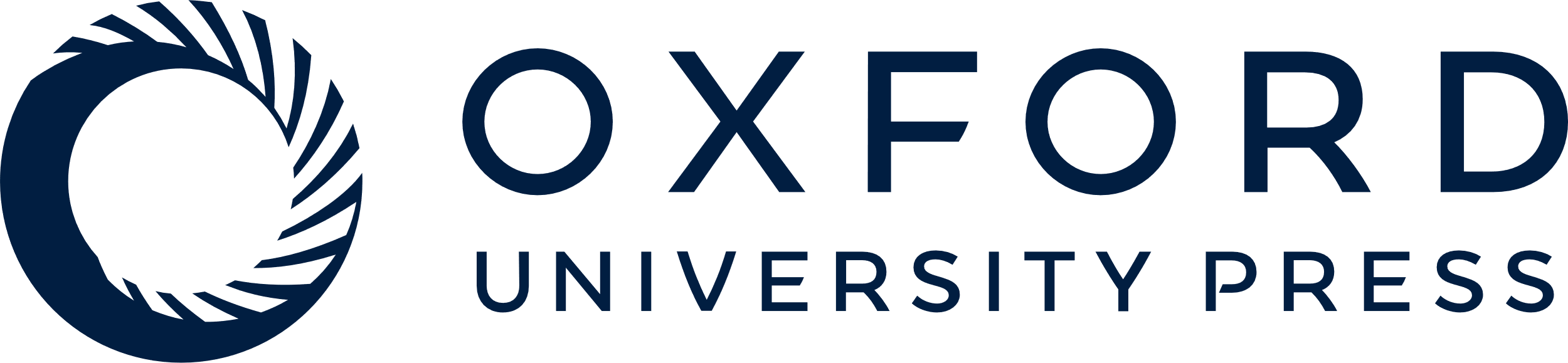 [Speaker Notes: Table 5 Comparison of clinical variables of patients infected with human immunodeficiency virus with lipodystrophy according to the pattern of fat redistribution.


Unless provided in the caption above, the following copyright applies to the content of this slide: © 2001 by the Infectious Diseases Society of America]